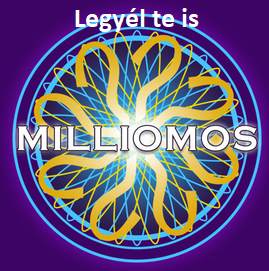 NMA
Gyűjtsünk                             aranyat!
(mesék témakör)
Készítette: Nagyné Madár Anikó
ötlete alapján: Bölcsföldi Márta
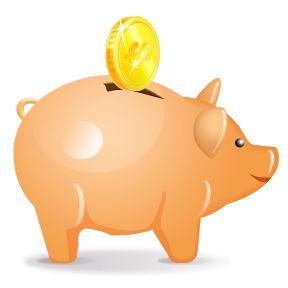 NMA
Szabály: 
Ha jól válaszolsz a feltett kérdésekre tallérokat gyűjthetsz.
Versenyezzetek, kinek gyűlik össze a legtöbb aranypénze!
Vannak egy-kettő-öt centes aranyat érő feladványok is.
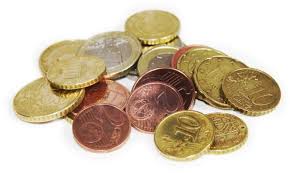 NMA
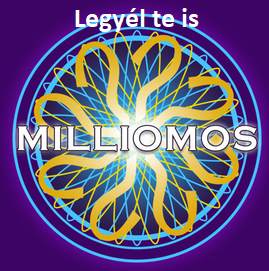 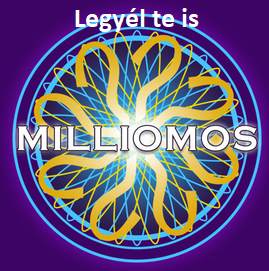 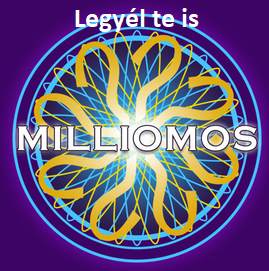 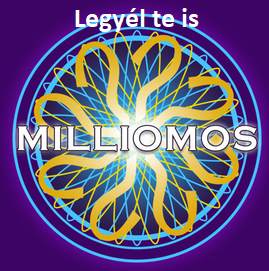 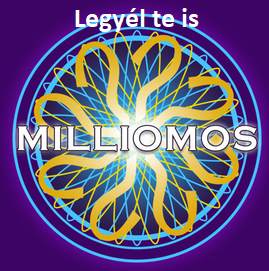 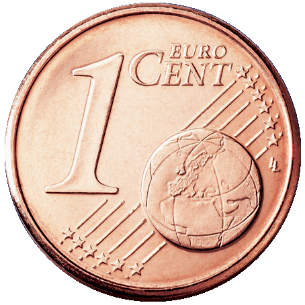 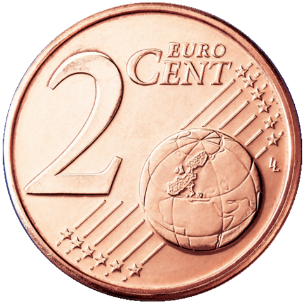 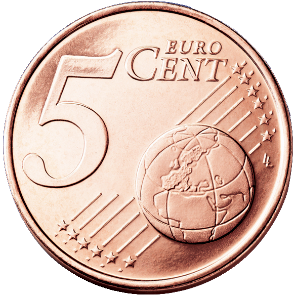 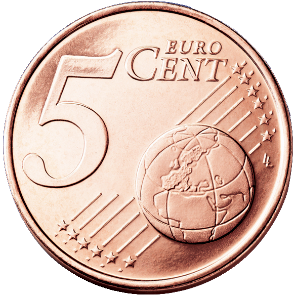 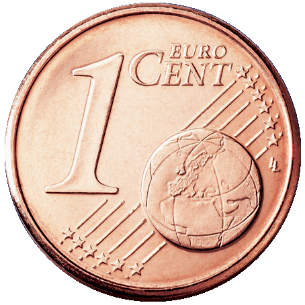 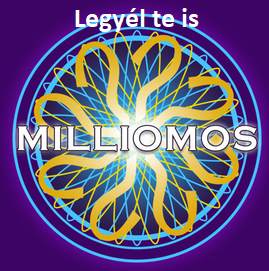 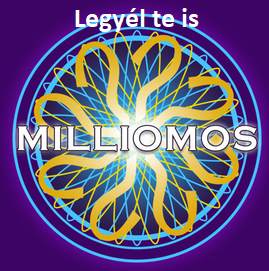 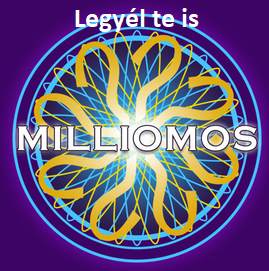 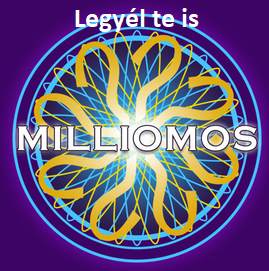 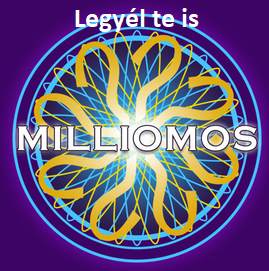 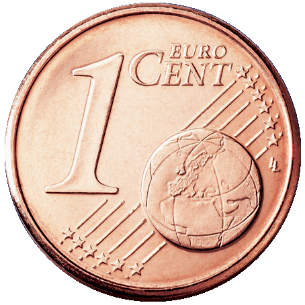 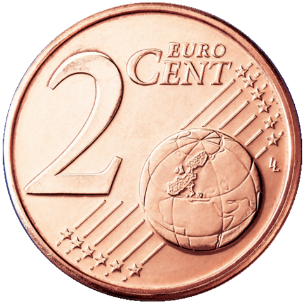 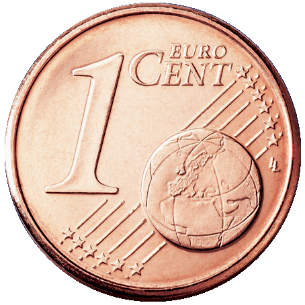 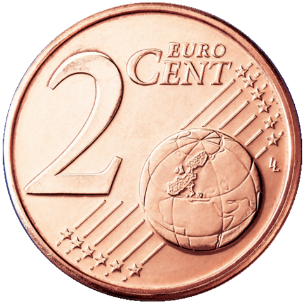 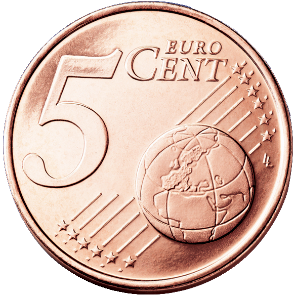 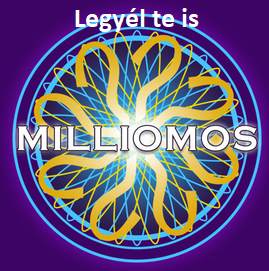 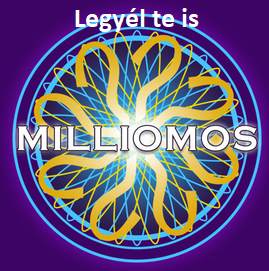 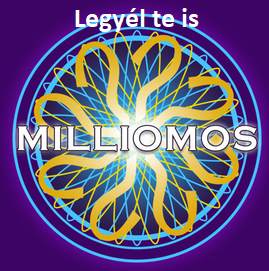 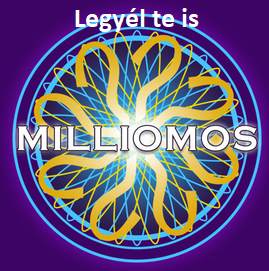 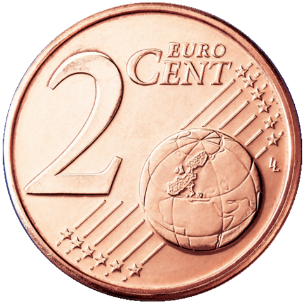 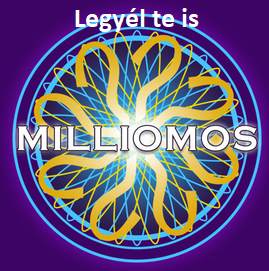 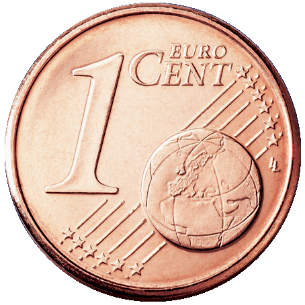 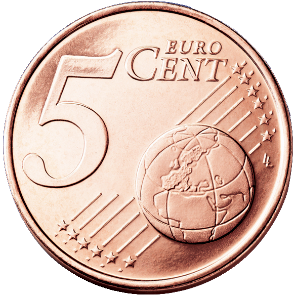 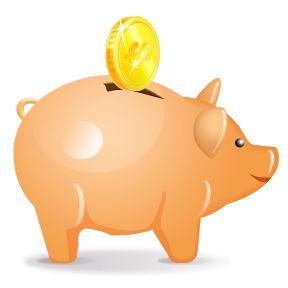 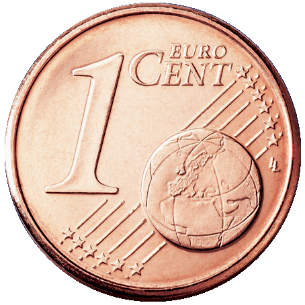 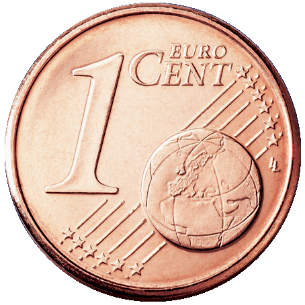 [Speaker Notes: A milliomos feliratokra kattintva feladatdiára ugrik. A megoldás megbeszélése után visszatérve erre a diára eltűnik a milliomos felirat és láthatóvá válik, hány centet ér a megoldás. Ezt kell majd a végén összeszámolni. A végén a malacperselyre kattintva az elköszönő diára lép.]
Mi van az állatmesék végén?
NMA
C:    csoda
A:    meseszám
D:    nevetés
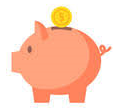 B:   tanulság
[Speaker Notes: A helyes megoldás  kizöldül, ha  a jóra kattintunk. Figyelni kell arra, hogy kattintáskor a kis kezecske, NE A NYÍL látszódjon!!!! Megoldás után a malacra kattintva a feladatválasztós diára lép vissza.]
Mi volt Jancsi kutyájának a neve?
NMA
A:    Tisza
C:    Bodri
B:   Duna
D:    Maros
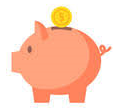 [Speaker Notes: D]
Hogyan jelezte a szamár, hogy eső lesz?
NMA
A:    elfutott
C:   ordított
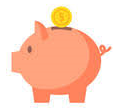 B:    ásított
D:    sehogy
[Speaker Notes: c]
Mit talált a holló?
NMA
A:      hernyót
C:    magvakat
B:    sajtot
D:   feleséget
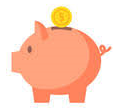 [Speaker Notes: B]
Milyen állat nem szerepel az Ugorjunk árkot! című mesében?
NMA
A:   holló
C:    farkas
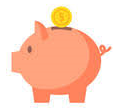 D:    nyúl
B:    róka
[Speaker Notes: A]
Hol élt a csökönyös kiselefánt?
NMA
A:   állatkertben
C:    erdőben
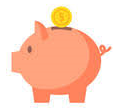 D:    Ázsiában
B:     Afrikában
[Speaker Notes: B]
Milyen tenger szerepel a népmesékben?
NMA
C:    Óperenciás
A:      Földközi
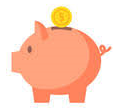 D:      mély
B:     sekély
[Speaker Notes: c]
Melyik nem meseszám?
NMA
A:       3
C:      7
D:   400
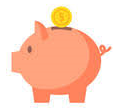 B:     200
[Speaker Notes: D]
Mi volt az okos lány apjának a foglalkozá-  
                                      sa?
NMA
A:    juhász
C:   molnár
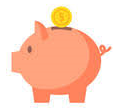 D:  vadász
B:   halász
[Speaker Notes: c]
Mit árult a szegény ember Rimaszombaton?
NMA
C:   furulyát
A:  seprűt
D:  kutyát
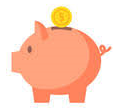 B:   szamarat
[Speaker Notes: A]
Milyen állatot vitt magával az okos lány?
NMA
A:    hollót
C:   galambot
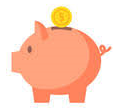 D:   semmilyent
B:   baglyot
[Speaker Notes: c]
Milyen fűszertől kezdett tüsszögni a király a lakodalomban?
NMA
A:    sótól
C:     fahéjtól
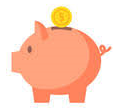 D:    tormától
B:   borstól
[Speaker Notes: D]
Milyen állat nem akart lenni a kiselefánt?
NMA
A:  majom
C:  róka
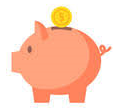 D:  papagáj
B:    gazella
[Speaker Notes: c]
A juhászlegény a mesében … volt.
NMA
A:    csillagszemű
C:    nagyeszű
B:    félszemű
D:   tyúkeszű
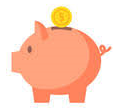 [Speaker Notes: A]
A vízitündér milyen fejszét nem hozott fel a vízből?
NMA
C:  gyémánt
A:  arany
D:    közönséges
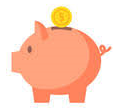 B:   ezüst
[Speaker Notes: c]
NMA
Számoljuk össze, kinek, mennyi pénze lett?

Maximum 35 cented lehet.
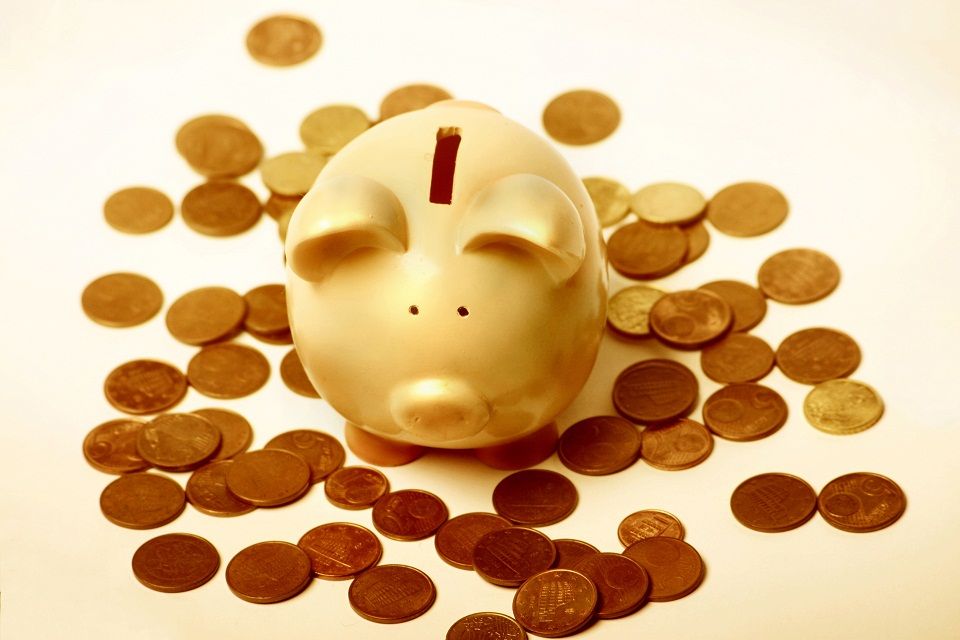 Ügyesek voltatok!